Mastering NT Greek
Vocabulary Builder:  Unit 33

Modern greek Pronunciations
English  Greek
Greek  English
Vocabulary Builder:  Unit 33    Gr  Eng
You can click any where on the screen to bring up the translated word 
Hit Next/Previous button to go to the next/previous word

Click on any title to return to the very beginning
To Full Word List
Previous
Next
Vocabulary Builder:  Unit 33    Gr  Eng
Previous
Next
Vocabulary Builder:  Unit 33    Gr  Eng
κακός,  -ή,  -όν
bad, evil				50
Previous
Next
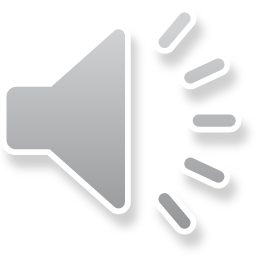 Vocabulary Builder:  Unit 33    Gr  Eng
Previous
Next
Vocabulary Builder:  Unit 33    Gr  Eng
μακάριος,  -α,  -ον
blessed, happy, fortunate		50
Previous
Next
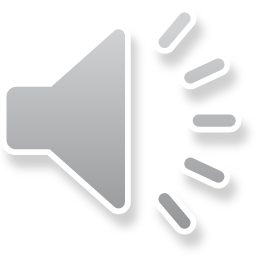 Vocabulary Builder:  Unit 33    Gr  Eng
Previous
Next
Vocabulary Builder:  Unit 33    Gr  Eng
παραβολή,  -ῆς,  ἡ
parable					50
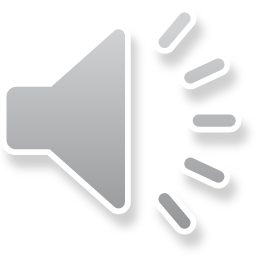 Previous
Next
Vocabulary Builder:  Unit 33    Gr  Eng
Previous
Next
Vocabulary Builder:  Unit 33    Gr  Eng
τυφλός,  -ή,  -όν
blind person				50
Previous
Next
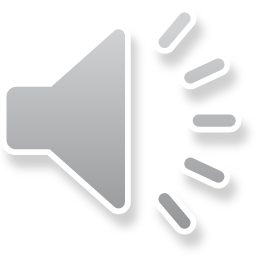 Vocabulary Builder:  Unit 33    Gr  Eng
Previous
Next
Vocabulary Builder:  Unit 33    Gr  Eng
ἄρα
so, then, therefore			49
Previous
Next
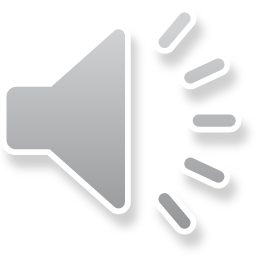 Vocabulary Builder:  Unit 33    Gr  Eng
Previous
Next
Vocabulary Builder:  Unit 33    Gr  Eng
ἄχρι, ἄχρις  (Gen.)
Gen.: as far as				49
Previous
Next
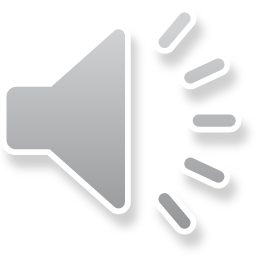 Vocabulary Builder:  Unit 33    Gr  Eng
Previous
Next
Vocabulary Builder:  Unit 33    Gr  Eng
ἄχρι, ἄχρις  (Conj.)
Conj.: until				49
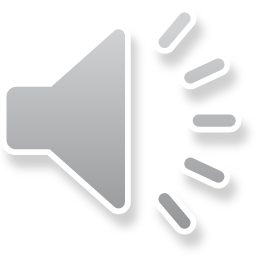 Previous
Next
Vocabulary Builder:  Unit 33    Gr  Eng
Previous
Next
Vocabulary Builder:  Unit 33    Gr  Eng
ἔτος,  -ους,  τό
year					49
Previous
Next
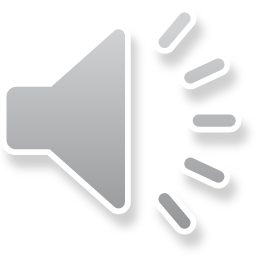 Vocabulary Builder:  Unit 33    Gr  Eng
Previous
Next
Vocabulary Builder:  Unit 33    Gr  Eng
παραλαμβάνω
I take,  receive, accept			49
Previous
Next
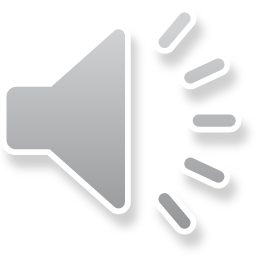 Vocabulary Builder:  Unit 33    Gr  Eng
Previous
Next
Vocabulary Builder:  Unit 33    Gr  Eng
φανερόω
I reveal, make known			49
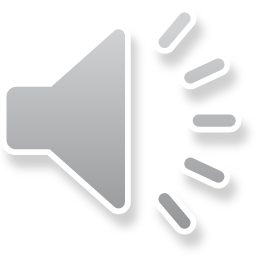 Previous
Next
Vocabulary Builder:  Unit 33    Gr  Eng
Previous
Next
Vocabulary Builder:  Unit 33    Gr  Eng
κακός,  -ή,  -όν   bad, evil         ἄχρι, ἄχρις  Gen.: as far as
μακάριος, -α, -ον blessed, happy  ἄχρι, ἄχρις  Conj.: until
παραβολή,  -ῆς,  ἡ parable       ἔτος,  -ους,  τό    year
τυφλός, -ή, -όν  blind person    παραλαμβάνω  I take, receiveἄρα    so, then, therefore                φανερόω    I reveal, make known
Previous
Next
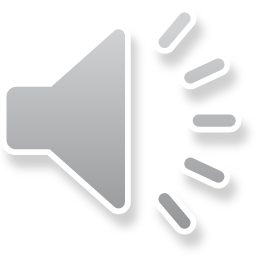 Vocabulary Builder:  Unit 33    Gr  Eng
Back to Full Word List
Again
Finished
Vocabulary Builder:  Unit 33   Eng  Gr
You can click any where on the screen to bring up the translated word 
Hit Next/Previous button to go to the next/previous word

Click on any title to return to the very beginning
To Full Word List
Previous
Next
Vocabulary Builder:  Unit 33   Eng  Gr
Previous
Next
Vocabulary Builder:  Unit 33   Eng  Gr
κακός,  -ή,  -όν
bad, evil				50
Previous
Next
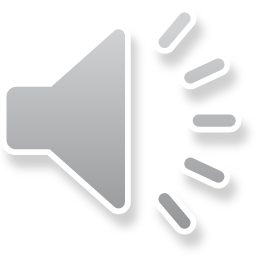 Vocabulary Builder:  Unit 33   Eng  Gr
Previous
Next
Vocabulary Builder:  Unit 33   Eng  Gr
μακάριος,  -α,  -ον
blessed, happy, fortunate		50
Previous
Next
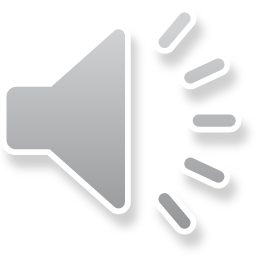 Vocabulary Builder:  Unit 33   Eng  Gr
Previous
Next
Vocabulary Builder:  Unit 33   Eng  Gr
παραβολή,  -ῆς,  ἡ
parable					50
Previous
Next
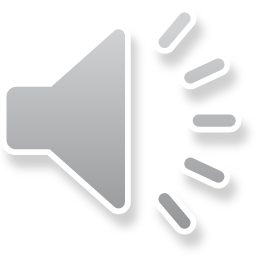 Vocabulary Builder:  Unit 33   Eng  Gr
Previous
Next
Vocabulary Builder:  Unit 33   Eng  Gr
τυφλός,  -ή,  -όν
blind person				50
Previous
Next
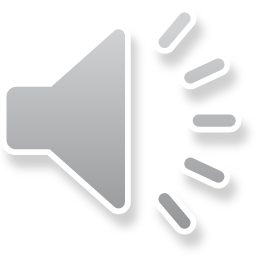 Vocabulary Builder:  Unit 33   Eng  Gr
Previous
Next
Vocabulary Builder:  Unit 33   Eng  Gr
ἄρα
so, then, therefore			49
Previous
Next
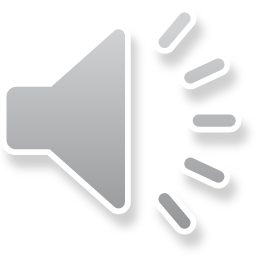 Vocabulary Builder:  Unit 33   Eng  Gr
Previous
Next
Vocabulary Builder:  Unit 33   Eng  Gr
ἄχρι, ἄχρις  (Gen.)
Gen.: as far as				49
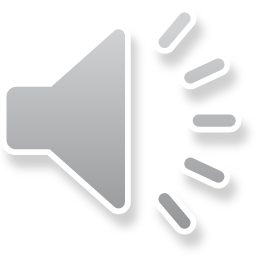 Previous
Next
Vocabulary Builder:  Unit 33   Eng  Gr
Previous
Next
Vocabulary Builder:  Unit 33   Eng  Gr
ἄχρι, ἄχρις  (Conj.)
Conj.: until				49
Previous
Next
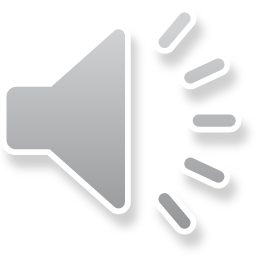 Vocabulary Builder:  Unit 33   Eng  Gr
Previous
Next
Vocabulary Builder:  Unit 33   Eng  Gr
ἔτος,  -ους,  τό
year					49
Previous
Next
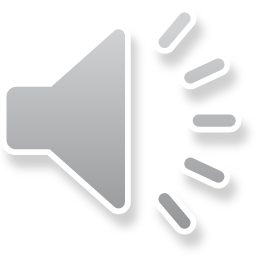 Vocabulary Builder:  Unit 33   Eng  Gr
Previous
Next
Vocabulary Builder:  Unit 33   Eng  Gr
παραλαμβάνω
I take,  receive, accept			49
Previous
Next
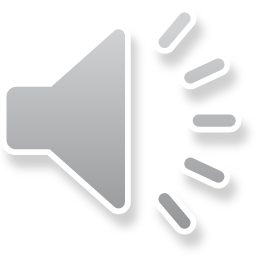 Vocabulary Builder:  Unit 33   Eng  Gr
Previous
Next
Vocabulary Builder:  Unit 33   Eng  Gr
φανερόω
I reveal, make known			49
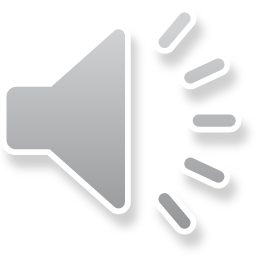 Previous
Next
Vocabulary Builder:  Unit 33   Eng  Gr
Previous
Next
Vocabulary Builder:  Unit 33   Eng  Gr
κακός,  -ή,  -όν   bad, evil         ἄχρι, ἄχρις  Gen.: as far as
μακάριος, -α, -ον blessed, happy  ἄχρι, ἄχρις  Conj.: until
παραβολή,  -ῆς,  ἡ parable       ἔτος,  -ους,  τό    year
τυφλός, -ή, -όν  blind person    παραλαμβάνω  I take, receiveἄρα    so, then, therefore                φανερόω    I reveal, make known
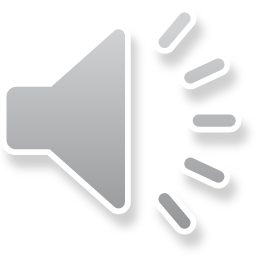 Previous
Next
Vocabulary Builder:  Unit 33   Eng  Gr
Back to Full Word List
Again
Finished